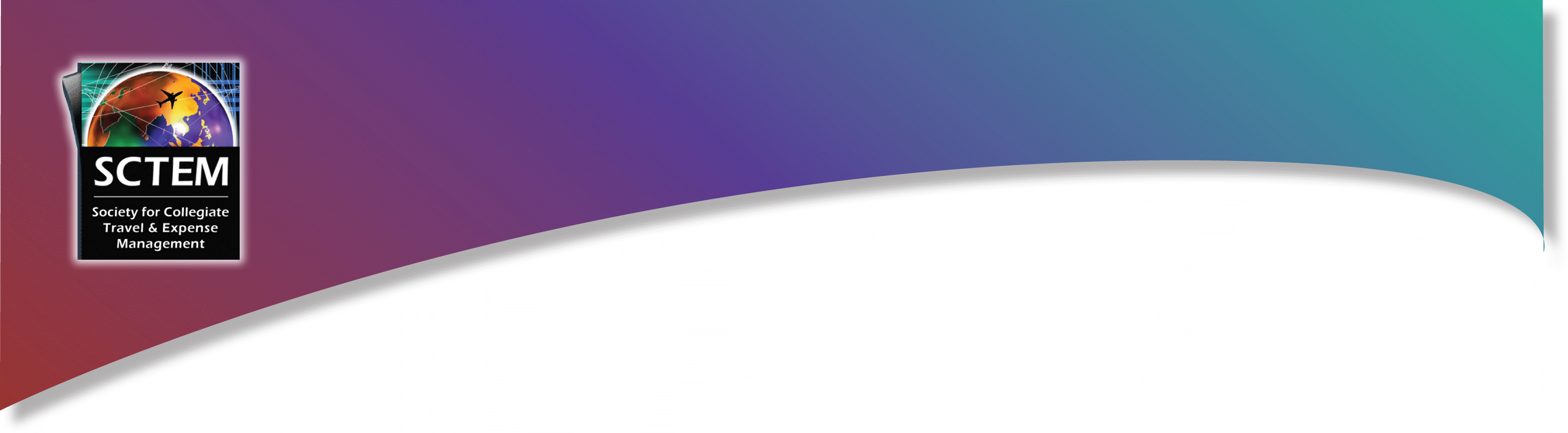 Annual Conference & Tradeshow
Celebrating 26 years of service to the Collegiate Travel Marketplace
Can A fully Automated travel program exist & Succeed in higher education?
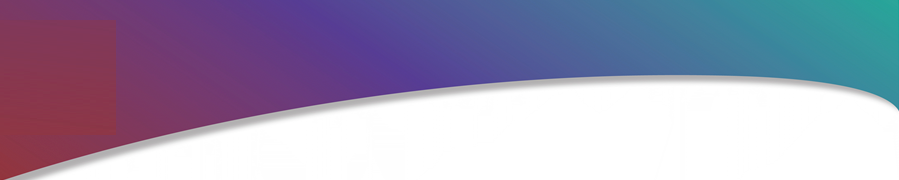 Background and Problems
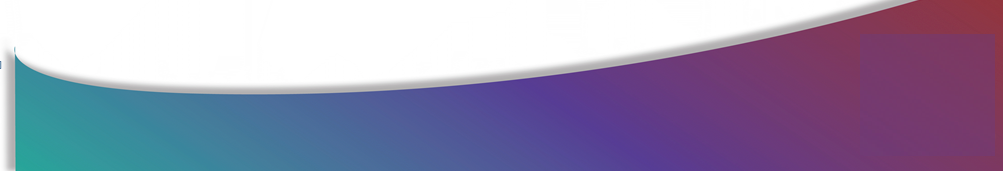 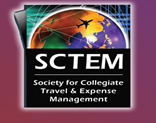 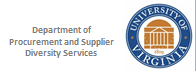 Can a Fully Automated Travel Program Exist & Succeed in Higher Education
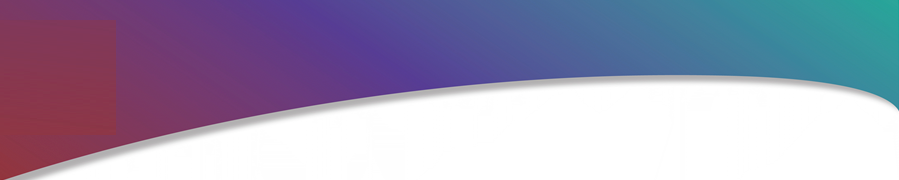 Background
Public Institution of Higher Ed founded by Thomas Jefferson in 1819

Does not have a 
“Travel Department”

FY 2011 University purchased approximately 22 million dollars worth of Travel related services
8 million in Air
1.5 million in rental car
13 million in lodging
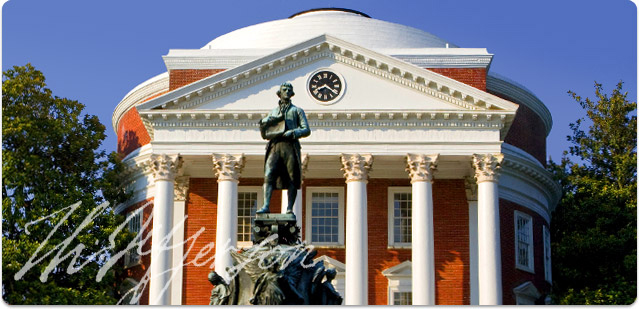 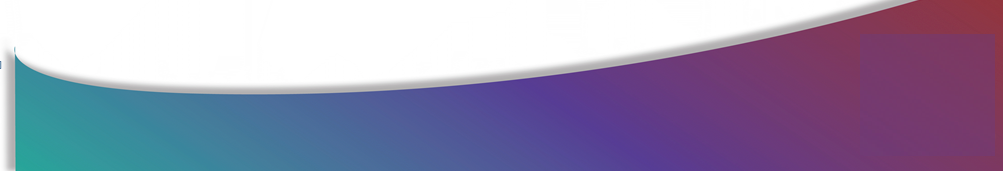 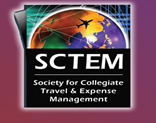 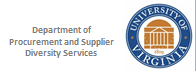 Can a Fully Automated Travel Program Exist & Succeed in Higher Education
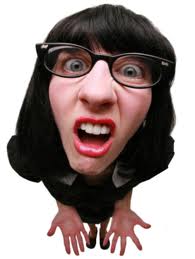 Procurement
What are the travel rules?
Accounts Payable
Here they are:
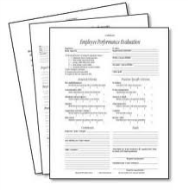 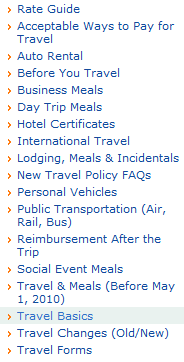 Travelers
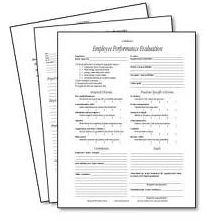 9
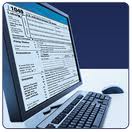 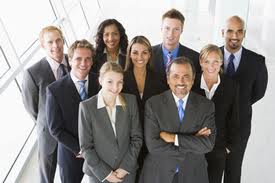 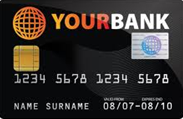 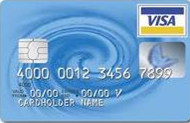 Travel MGMT Vendors
Online booking sites
Hotels
Airlines
Rental Car
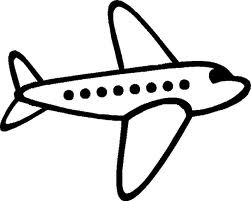 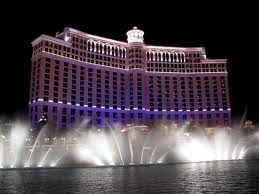 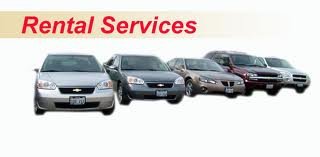 Guest & Visitors
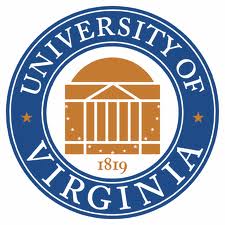 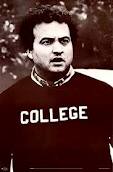 Prospective Students
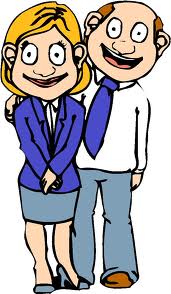 Website
Travel agent or booking site
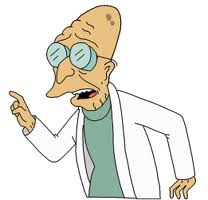 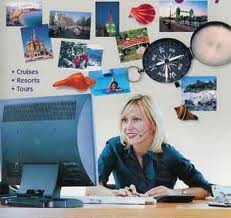 Visiting Family
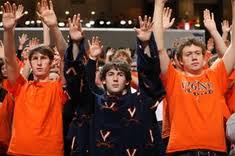 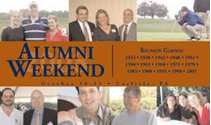 Visiting Professors
Sports fans
5
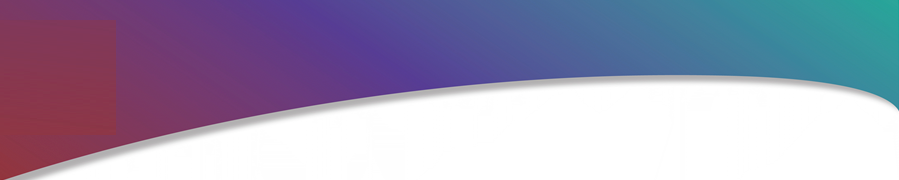 The Problem
Lack of Fiscal Management

Not using available Technology

Process was fractured and confusing

No University Guests & Visitor travel assistance
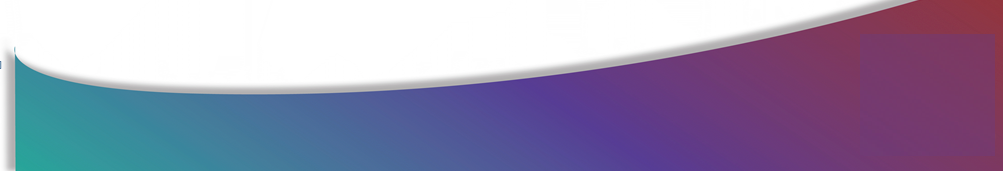 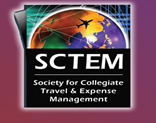 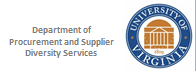 Can a Fully Automated Travel Program Exist & Succeed in Higher Education
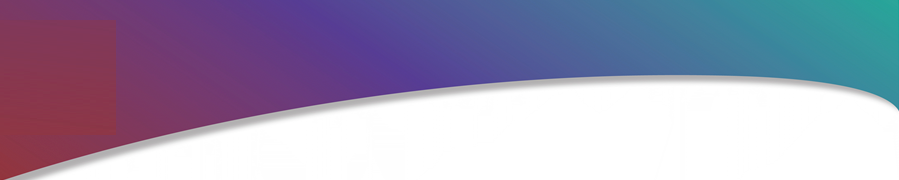 Crossroads Decision
Create a new travel position
or
Outsource
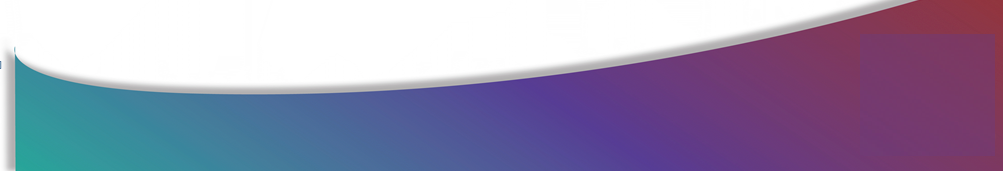 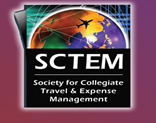 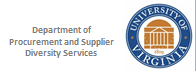 Can a Fully Automated Travel Program Exist & Succeed in Higher Education
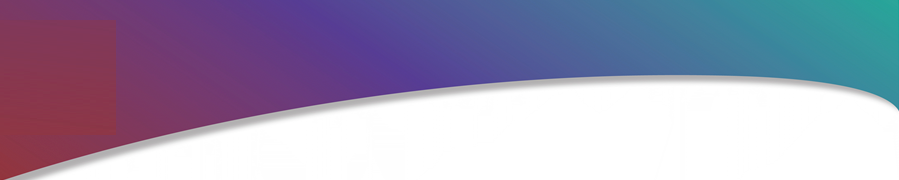 Vision and Goals
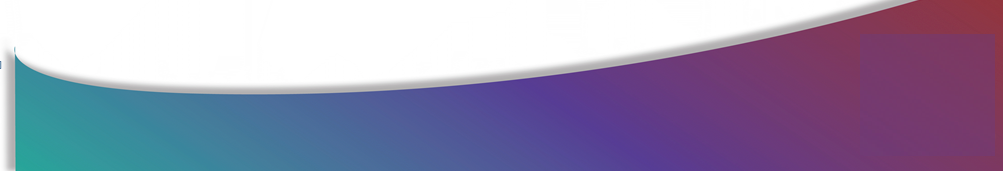 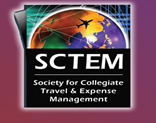 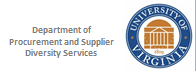 Can a Fully Automated Travel Program Exist & Succeed in Higher Education
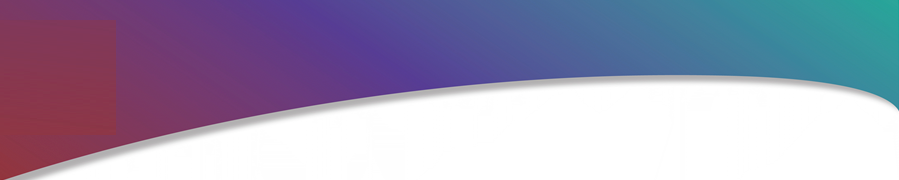 Vision of Travel MGMT
Post travel audit of vendor charges
Accurate spend Reports
Single Award Travel MGMT Vendor
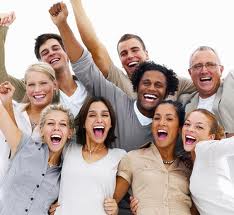 Online Travel Booking Engine
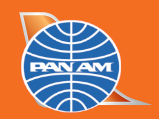 Customized online booking tool
P-card allowed for lodging
Traveler monitoring and Risk MGMT
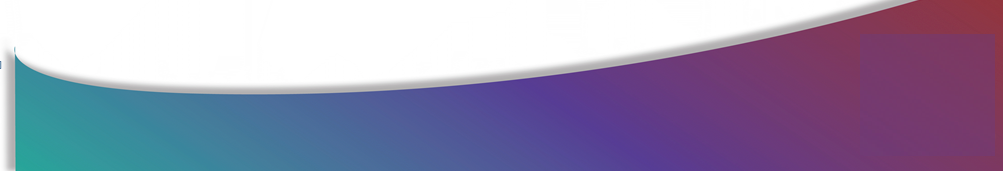 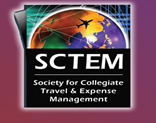 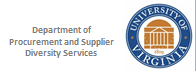 Can a Fully Automated Travel Program Exist & Succeed in Higher Education
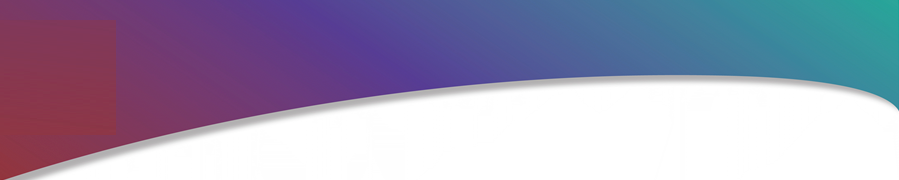 Vision of Guest & Visitors
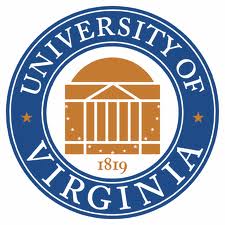 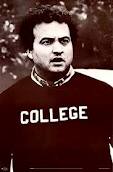 “One-stop-shop”
Prospective Students
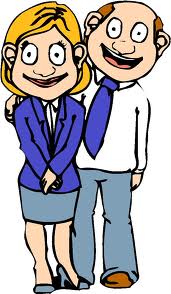 Website
With Travel Tools
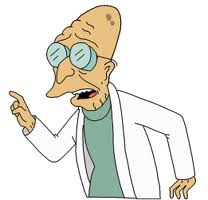 Visiting Family
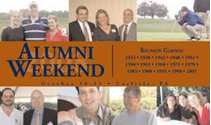 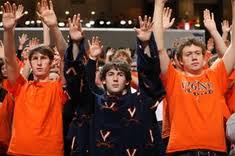 Visiting Professors
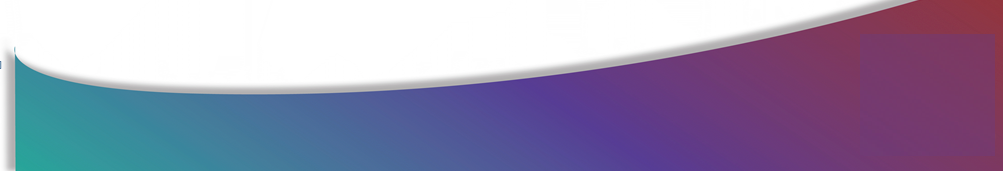 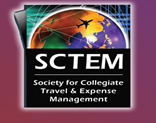 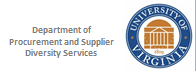 Sports fans
Can a Fully Automated Travel Program Exist & Succeed in Higher Education
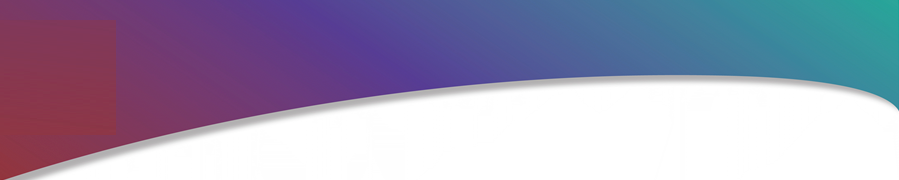 The Vision
Create a Travel Management Program that is:

Fiscally strategic and well managed

2)  Technologically innovative

3)  Simplified

4)  Guest & Visitor friendly
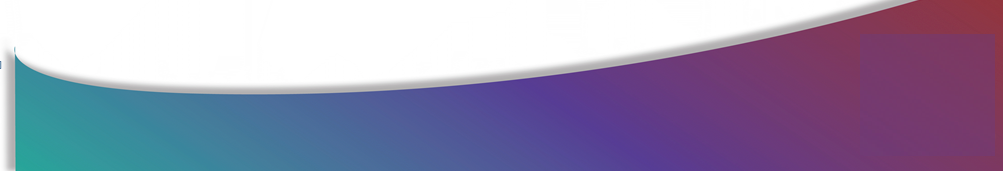 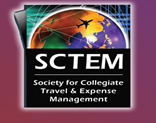 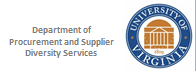 Can a Fully Automated Travel Program Exist & Succeed in Higher Education
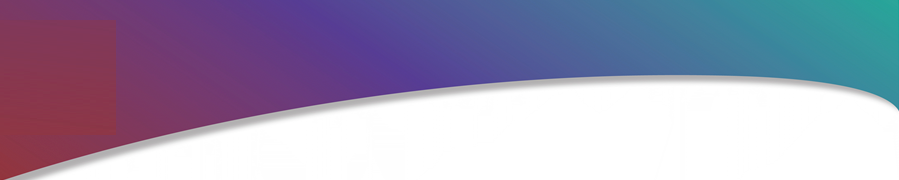 Implementation & Results
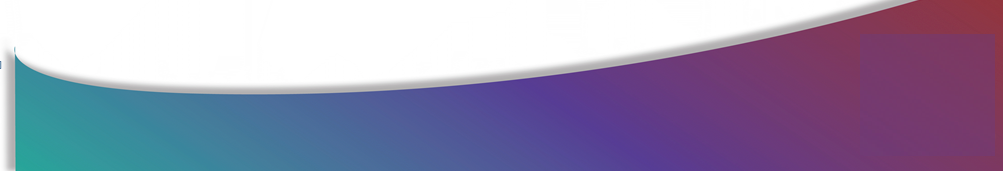 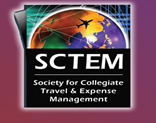 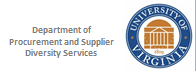 Can a Fully Automated Travel Program Exist & Succeed in Higher Education
Step 1
Travel MGMT
Online  Booking Tool
Travel MGMT Vendor
UVA Travel
Things a Travel MGMT Program Should have
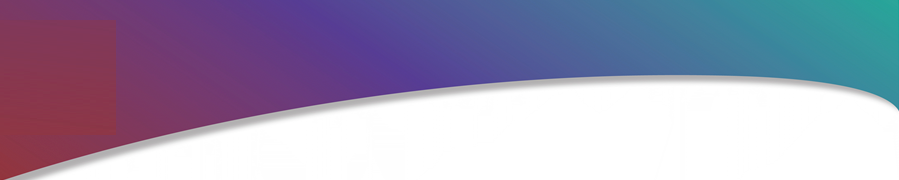 Single Award: PanAm (formerly Travelectra)
Low transactional cost / no implementation cost
Price match guarantee

Completely customizable booking tool
Travel rules with hard or soft stops
Different rules for different departments
Automated (synchs with data sources)

100% post trip Audit

Travel Risk and information management

Allow P-card to be used for all three pieces of travel: Air, hotel, and car
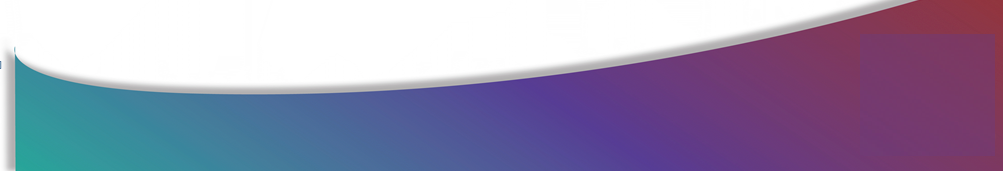 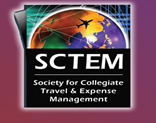 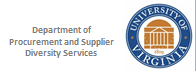 Can a Fully Automated Travel Program Exist & Succeed in Higher Education
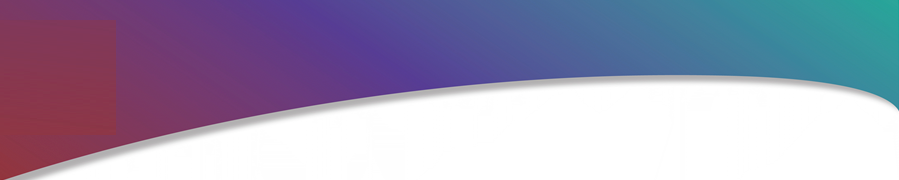 Travel MGMT: Success Overview
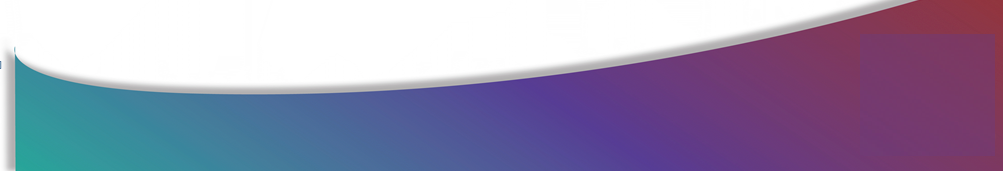 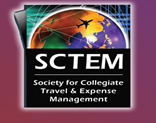 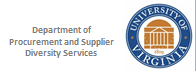 Can a Fully Automated Travel Program Exist & Succeed in Higher Education
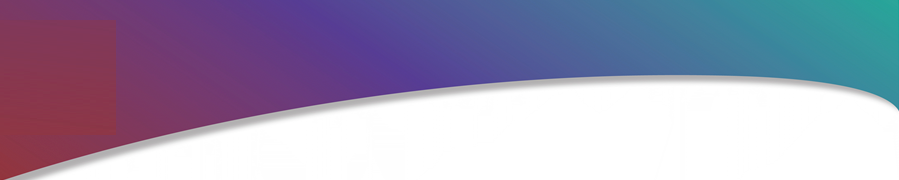 Travel MGMT: Money
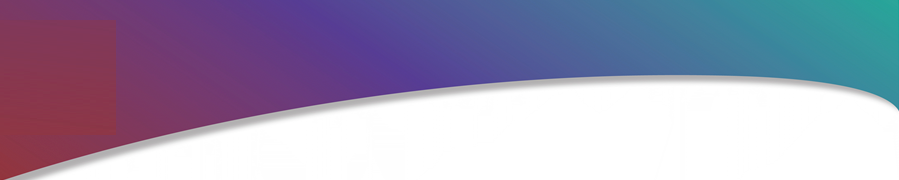 UVA Reservation System 
Go online
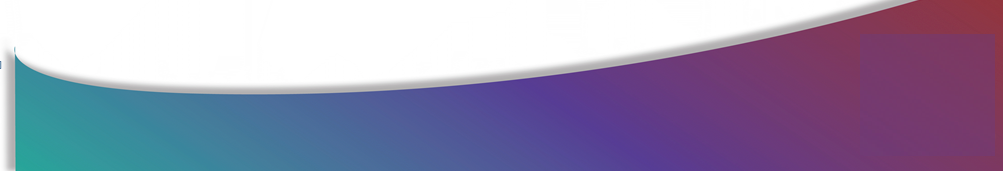 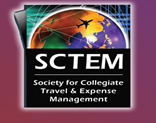 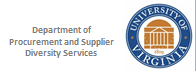 Can a Fully Automated Travel Program Exist & Succeed in Higher Education
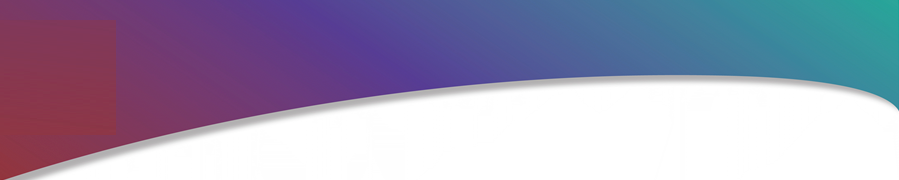 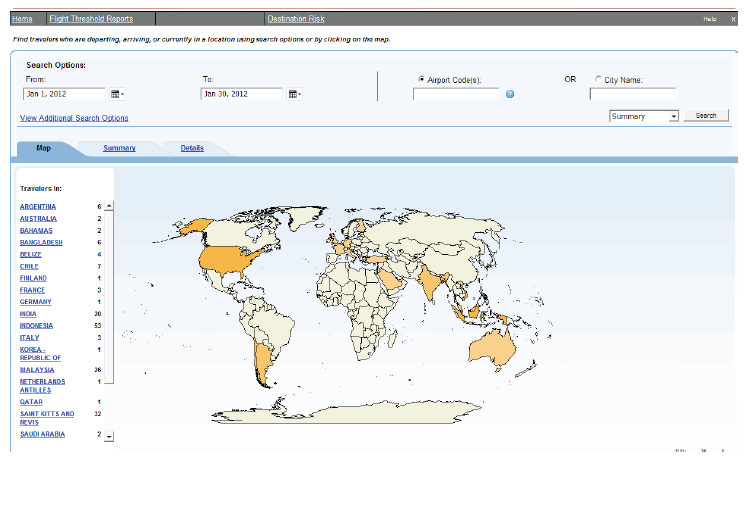 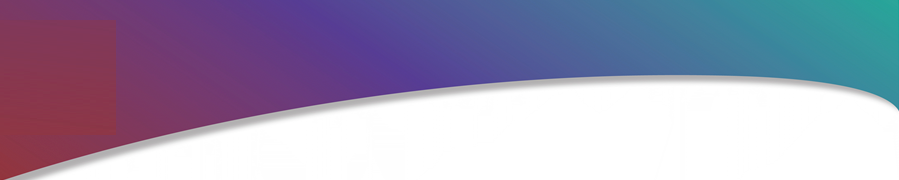 Where are your Travelers?
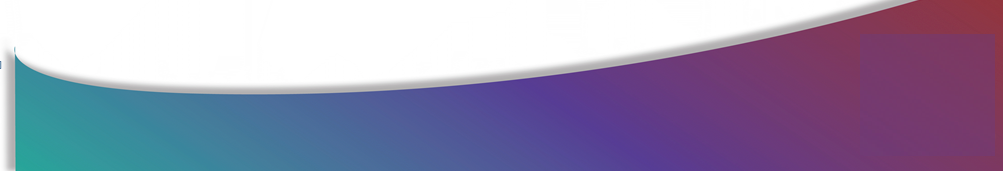 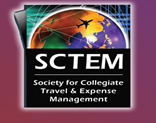 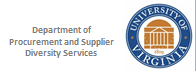 Can a Fully Automated Travel Program Exist & Succeed in Higher Education
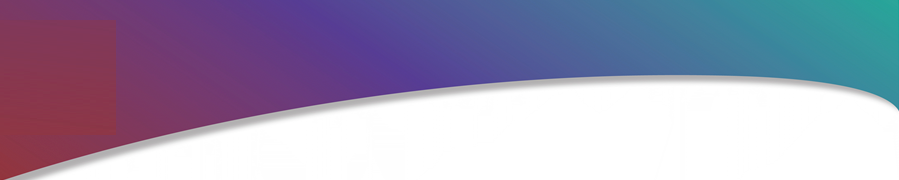 Risk Workflow
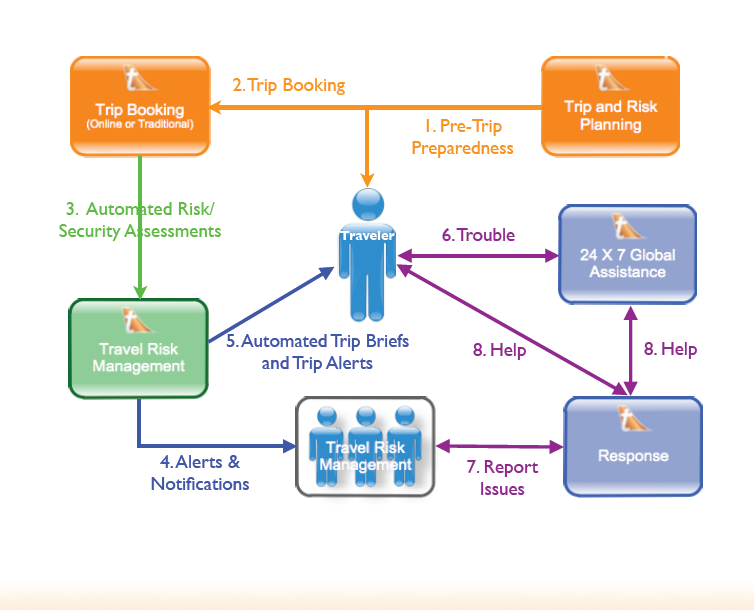 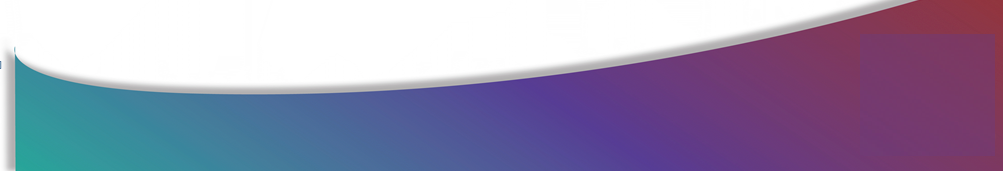 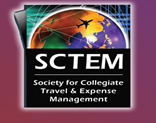 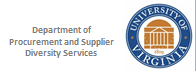 Can a Fully Automated Travel Program Exist & Succeed in Higher Education
Step 2
Guests & Visitor Travel
G & V Lodging Widget
Online  Booking Tool
Travel MGMT Vendor
UVA Travel
Lodging Widget RFP
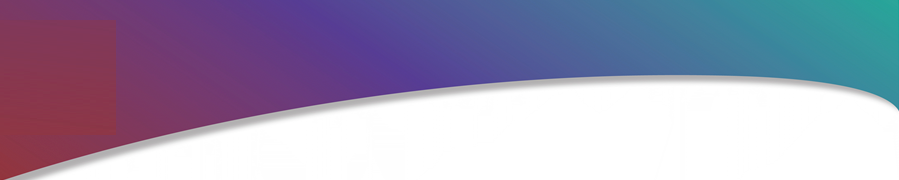 What is a Widget?










Who are UVA’s Guests & Visitors?
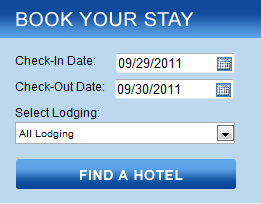 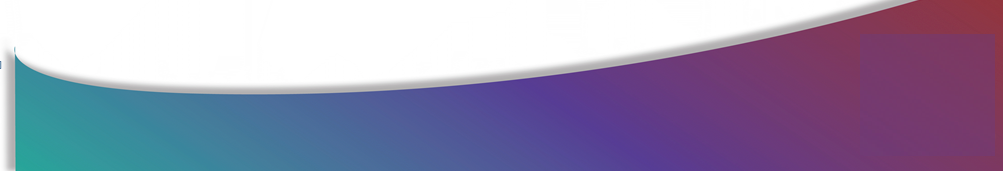 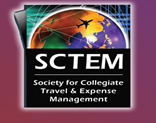 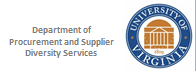 Can a Fully Automated Travel Program Exist & Succeed in Higher Education
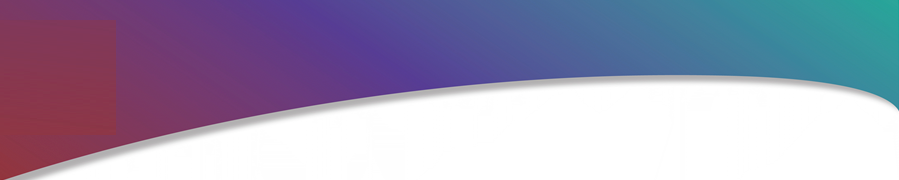 Travel MGMT: Money
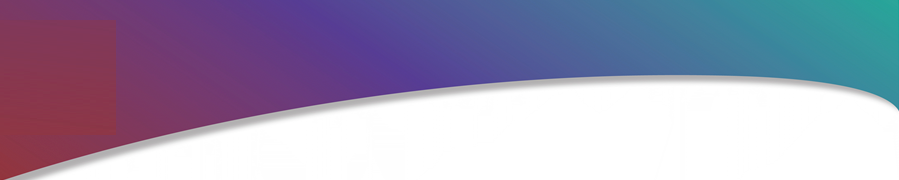 UVA Lodging Widget
Go online
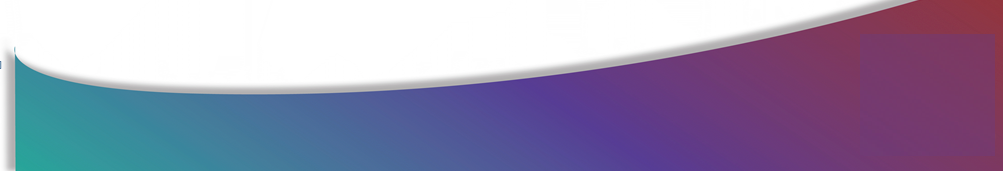 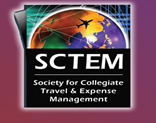 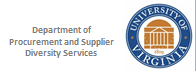 Can a Fully Automated Travel Program Exist & Succeed in Higher Education
Step 3
Create Local Lodging Contracts
G & V Lodging Widget
Online  Booking Tool
Travel MGMT Vendor
Local
Lodging
UVA Travel
Local Lodging Process
Call hotels for availability and rates
UVA Department
Local Lodging Vendor
Give rates and availability
Circle back around to best option
Soft confirmation / Hold
Create PO and give vendor
order confirmation
Final confirmation communication
Stay occurs
Send invoice to AP
PO Increase needed?
AP
PO adjustment
Pay invoice
Ask Procurement – where is it in the process
23
Things a Local Lodging Program should have
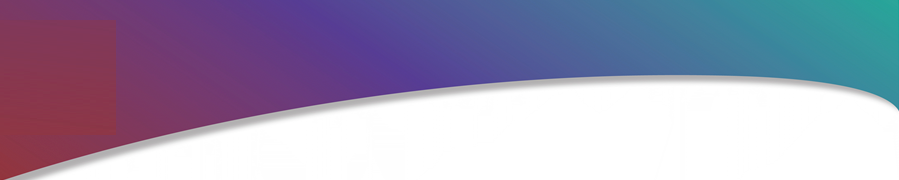 Competitive rates and friendly T&Cs
Long Agreement term
Vendor to vendor contractuals spelled out
Local corporate reward points: $50,000 in room certificates annually
University department approved “order confirmation document”
Last room availability clause
P-card used for payment method
Revenue stream
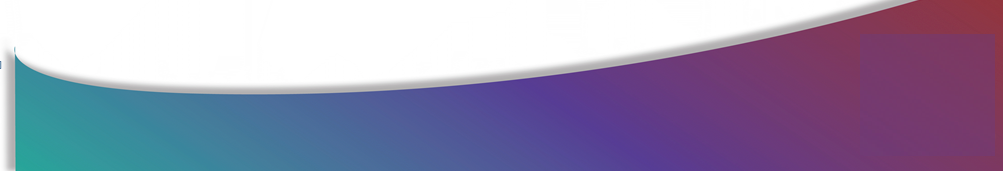 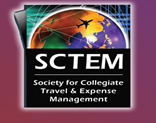 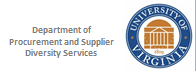 Can a Fully Automated Travel Program Exist & Succeed in Higher Education
Revenue for Local Lodging
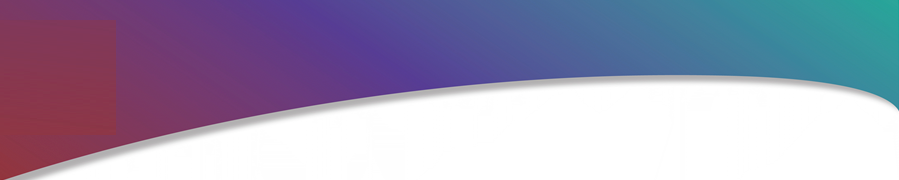 Negotiated with Travelectra to:
Waive booking fees for local lodging
Charge the local hotels a 8% transaction fee
Travelectra keeps 4% / UVA gets the other 4% (about 80K annually)
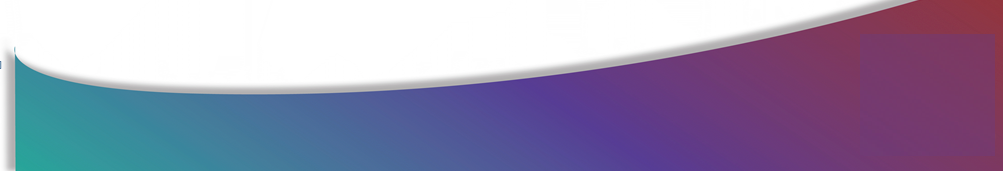 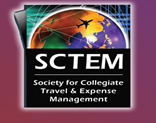 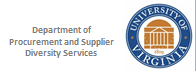 Can a Fully Automated Travel Program Exist & Succeed in Higher Education
Future
Identify Cooperative contracts
Step 4
Create National  / Worldwide 
Travel Contracts
National Hotel Contracts
G & V Lodging Widget
Online  Booking Tool
Travel MGMT Vendor
Local
Lodging
Car Rental contracts
UVA Travel
Air Contracts
Answer to the Question
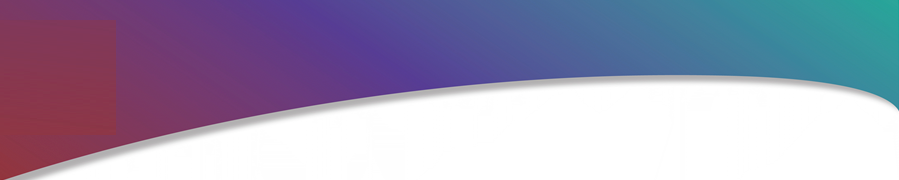 Can a Fully Automated Travel Program Exist & Succeed in Higher Education?
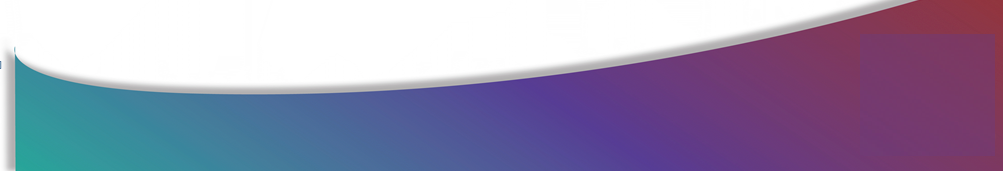 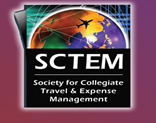 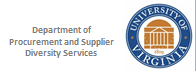 Can a Fully Automated Travel Program Exist & Succeed in Higher Education
Pros
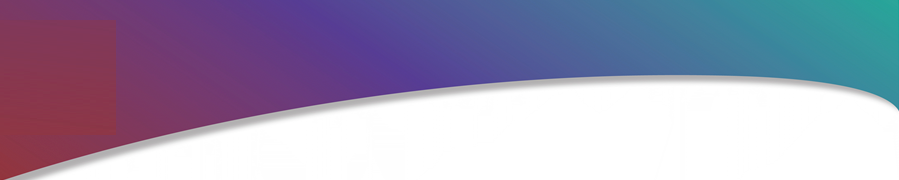 Are we better off than we were 2 years ago?
Pros
Fees / Rates / Discounts
P-card + lodging
New Revenue Steams
Services for University G&Vs
Better understanding of travel spend
Travel & Risk MGMT 
Online booking tool
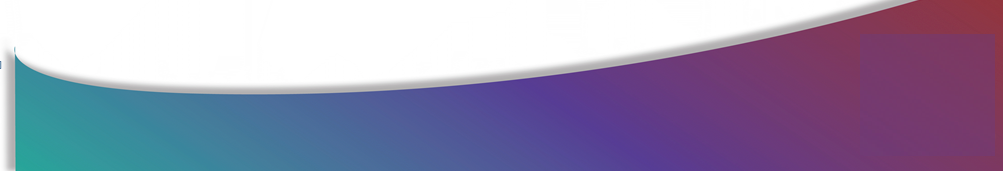 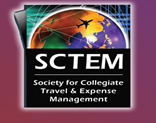 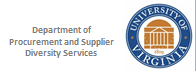 Can a Fully Automated Travel Program Exist & Succeed in Higher Education
Lessons Learned
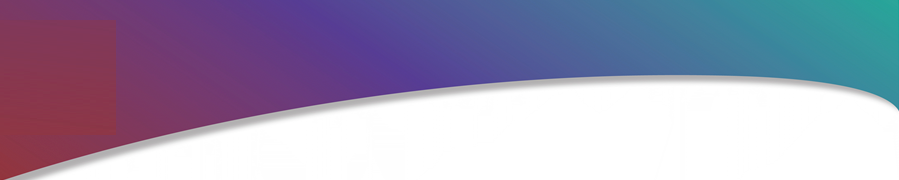 Online booking tool
Implementation
Size of team
Slippage
Travel policies
Updating
Conflicting with system capabilities
Audit requirements
Local Lodgers
Transaction fees
Internal website updates
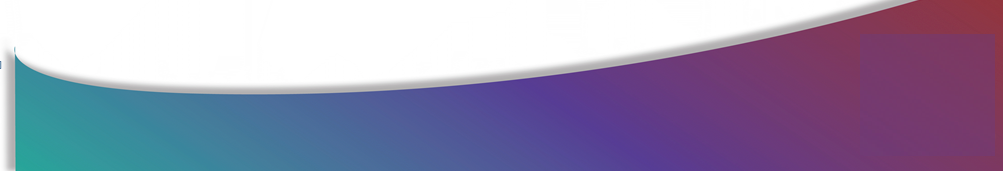 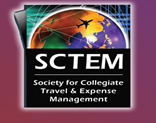 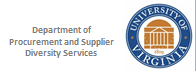 Can a Fully Automated Travel Program Exist & Succeed in Higher Education
Tips for success
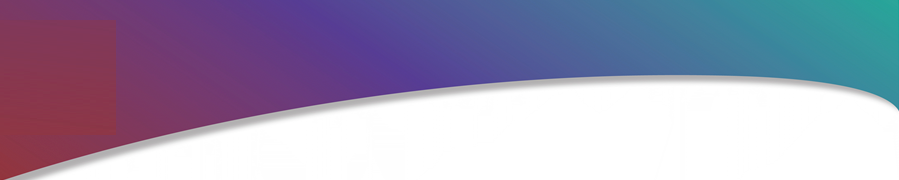 Trust

Communication

Shared Vision

Make no assumptions

Long term commitment
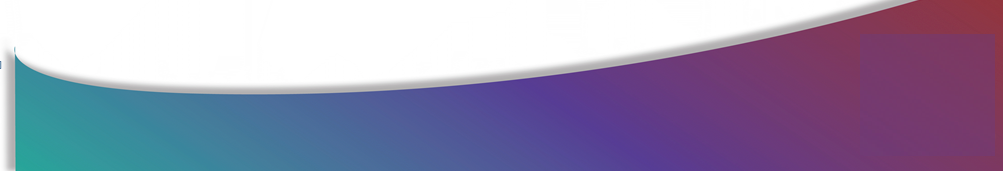 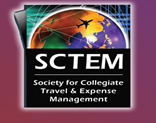 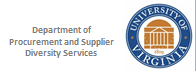 Can a Fully Automated Travel Program Exist & Succeed in Higher Education
Answer to the Question
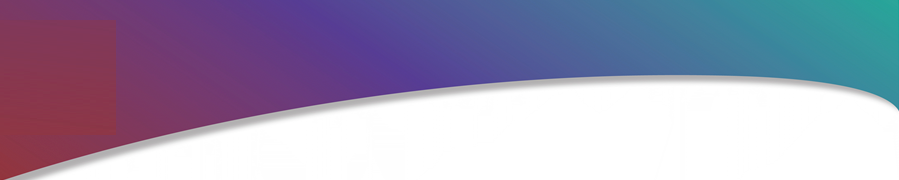 Can a Fully Automated Travel Program Exist & Succeed in Higher Education?
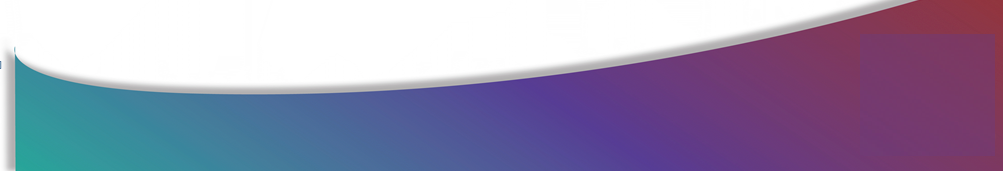 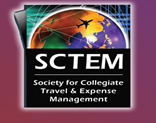 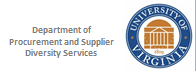 Can a Fully Automated Travel Program Exist & Succeed in Higher Education
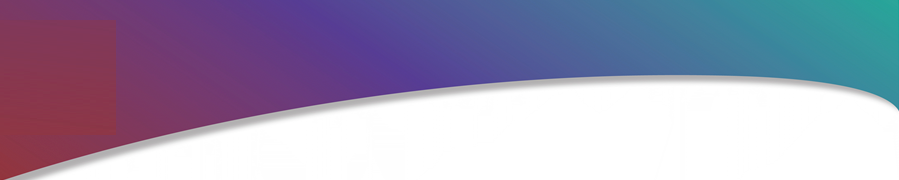 Questions?


Kevin Crabtree – Senior Buyer
University of Virginia
Procurement & Supplier Diversity Services
kc5yc@virginia.edu
434-924-4219
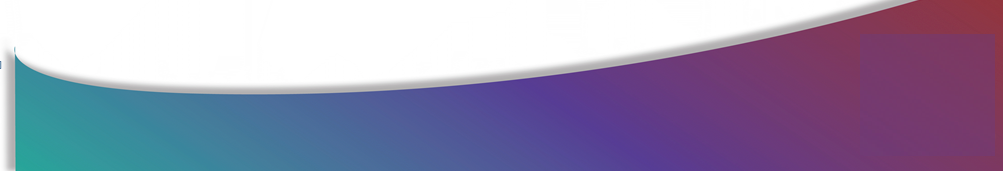 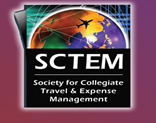 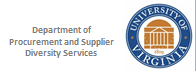 Can a Fully Automated Travel Program Exist & Succeed in Higher Education